Химия: проблемы и перспективы перехода на  ФГОС 2021
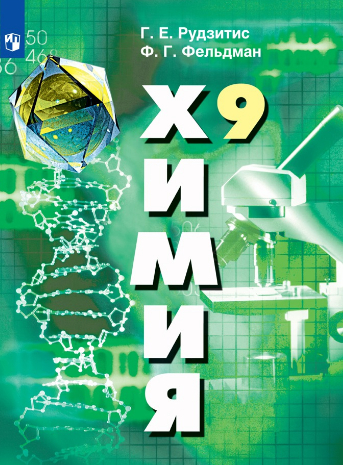 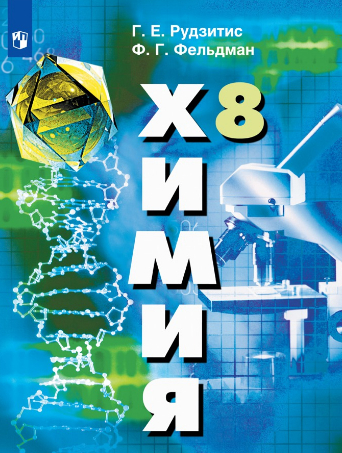 Полякова И.Ю., заместитель руководителя отделения по естественнонаучным дисциплинам КУМО
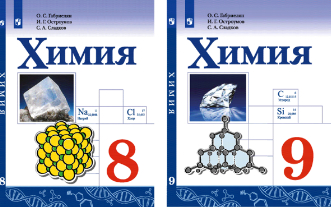 Алтайского края
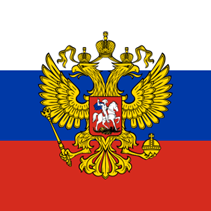 ФГОС НОО и ООО
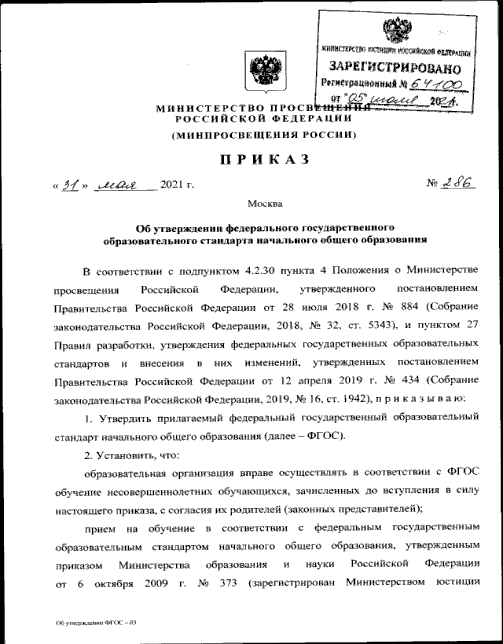 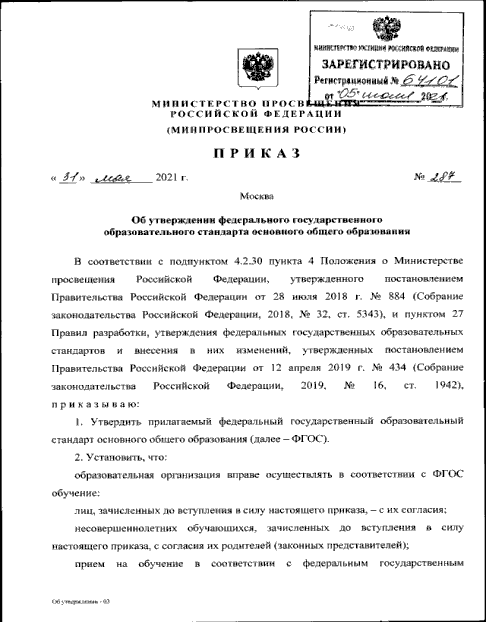 Статья 28. Компетенция, права, обязанности и ответственность образовательной организации
«6. Образовательная организация обязана осуществлять свою деятельность в соответствии с законодательством об образовании, в том числе:
1) обеспечивать реализацию в полном объеме образовательных программ, соответствие качества подготовки обучающихся установленным требованиям, соответствие применяемых форм, средств, методов обучения и воспитания возрастным, психофизическим особенностям, склонностям, способностям, интересам и потребностям обучающихся»
Федеральные государственные образовательные стандарты (ФГОС) – это совокупность требований, обязательных при реализации основных образовательных программ начального общего, основного общего, среднего (полного) общего, начального профессионального, среднего профессионального и высшего профессионального образования образовательными учреждениями, имеющими государственную аккредитацию.
Федеральный закон от 29.12.2012 № 273-ФЗ (ред. от 02.07.2021) «Об образовании в Российской Федерации»
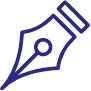 Обновление содержания как инструмент повышения качества образования
Модернизация региональных управленческих механизмов 
в сфере общего образования Алтайского края
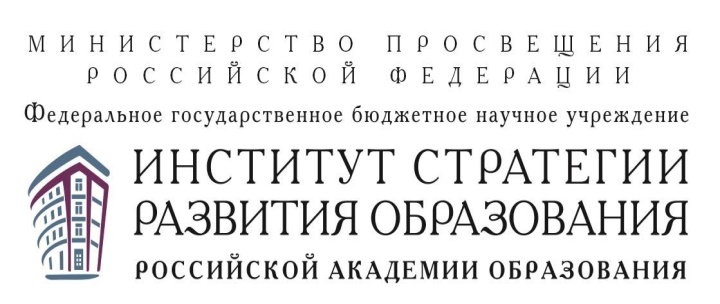 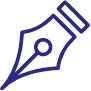 Примерные рабочие программы по учебным предметам 
 Примерные основные образовательные программы
НОО
  ООО
Просветительские мероприятия
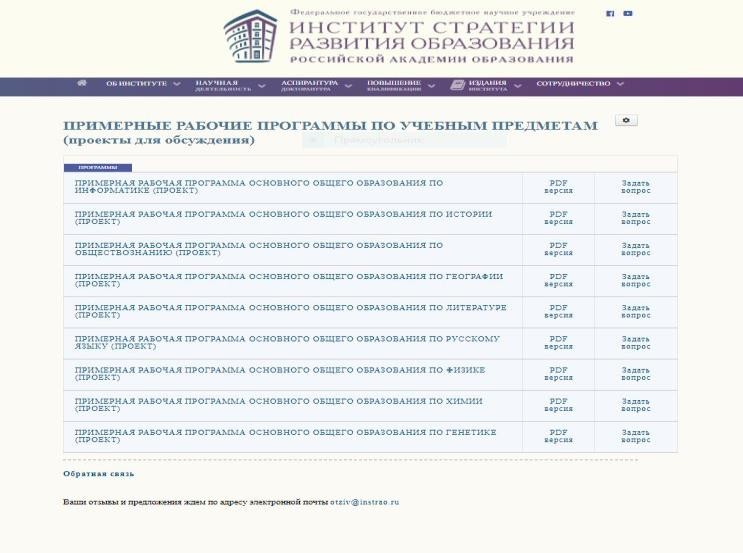 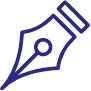 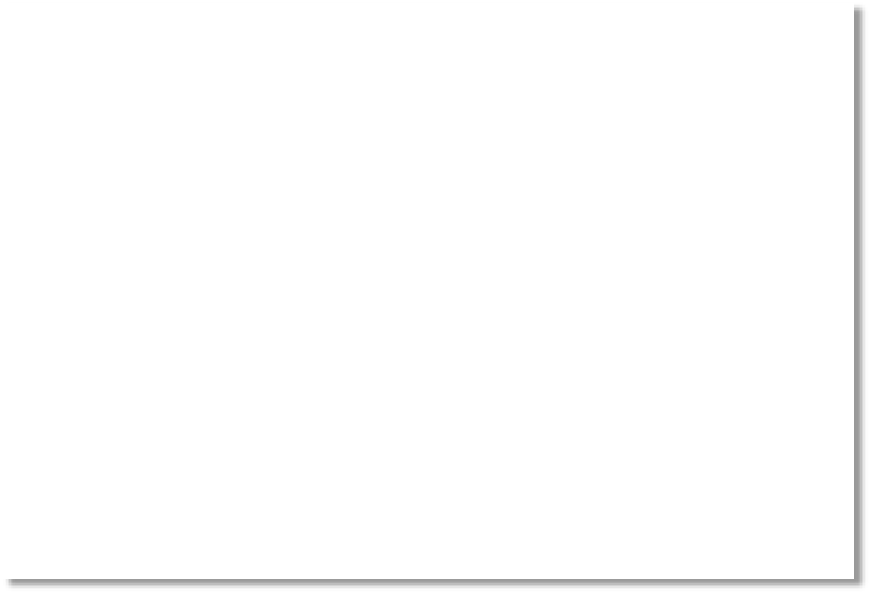 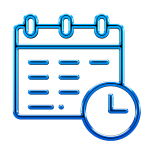 29 июня 2021
Обновление содержания и методик преподавания предметов «Русский язык» 
и «Литература»
29 сентября 2021
Обновление содержания и методик преподавания предметной области «Общественно-научные
предметы»

27 октября 2021
Обновление содержания и методик преподавания предметной области «Математика и
информатика»
24 ноября 2021
Обновление содержания и методик преподавания предметов начального общего образования
http://www.instrao.ru/index.php/primer
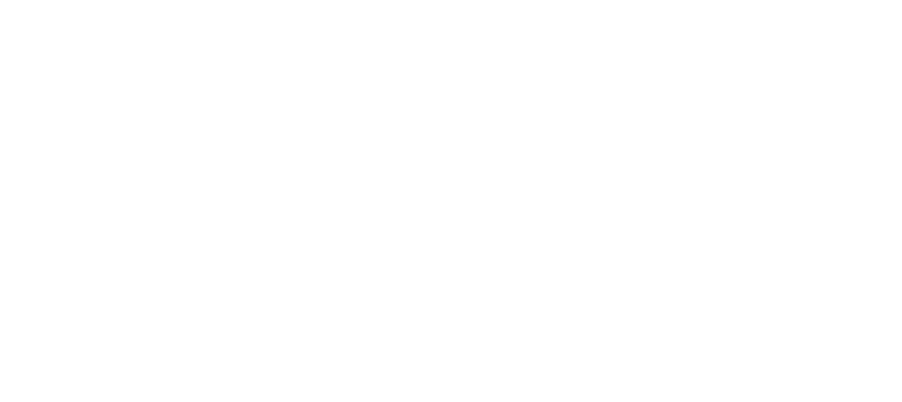 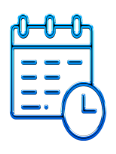 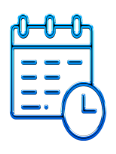 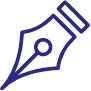 edsoo.ru
Единый информационный ресурс
   размещение методических  материалов,
конструктор рабочих программ
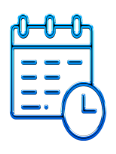 4
1
[Speaker Notes: Министерство просвещения РФ приоритетной задачей видит повышение качества образования в ходе внедрения  ФГОС и формирования функциональной грамотности учащихся  с учетом перспективных направлений развития  отечественных и международных исследований. 
Одним из инструментов повышения качества образования является обновление его содержания, учебно-методических материалов для системы общего образования. Координирует работу по обновлению содержания общего образования Институт стратегии развития образования РАО. 
 Институтом организован анализ 3 366 рабочих программ по истории (10-11 класс), тема «Великая отечественная война»,  5 элементов содержания: План «Барбаросса», Брестская крепость, Оборона Севастополя и Одессы, «Генеральный план Ост», Нюрнбергский процесс были в 997 РП (30 %), 0 из 5  - в 1646 РП (49 %). Последствия «разнообразия»  рабочих программ: Рассинхронизация  учебных планов и  графиков - Нарушение  преемственности в  обучении - Неравный доступ к  качественному  образованию - Отсутствие механизмов  внедрения лучших  практик. В рамках обновления содержания образования: централизованное создание примерных  рабочих программ по предметам, единое базовое содержание образования  по предметам, Единые	подходы к оценке образовательных  результатов,
реализация принципа единства образовательного пространства.]
Алтайского края
Апробация ФГОС НОО и ООО
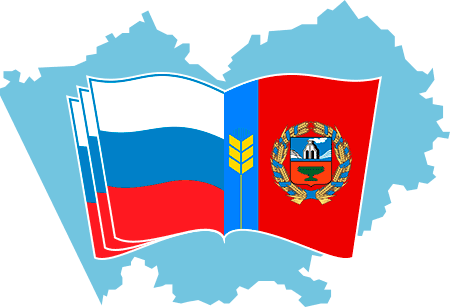 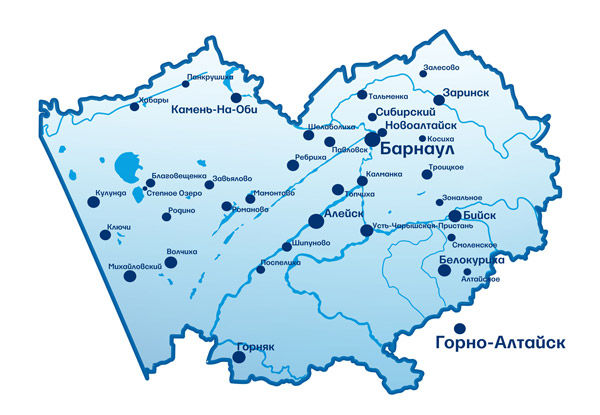 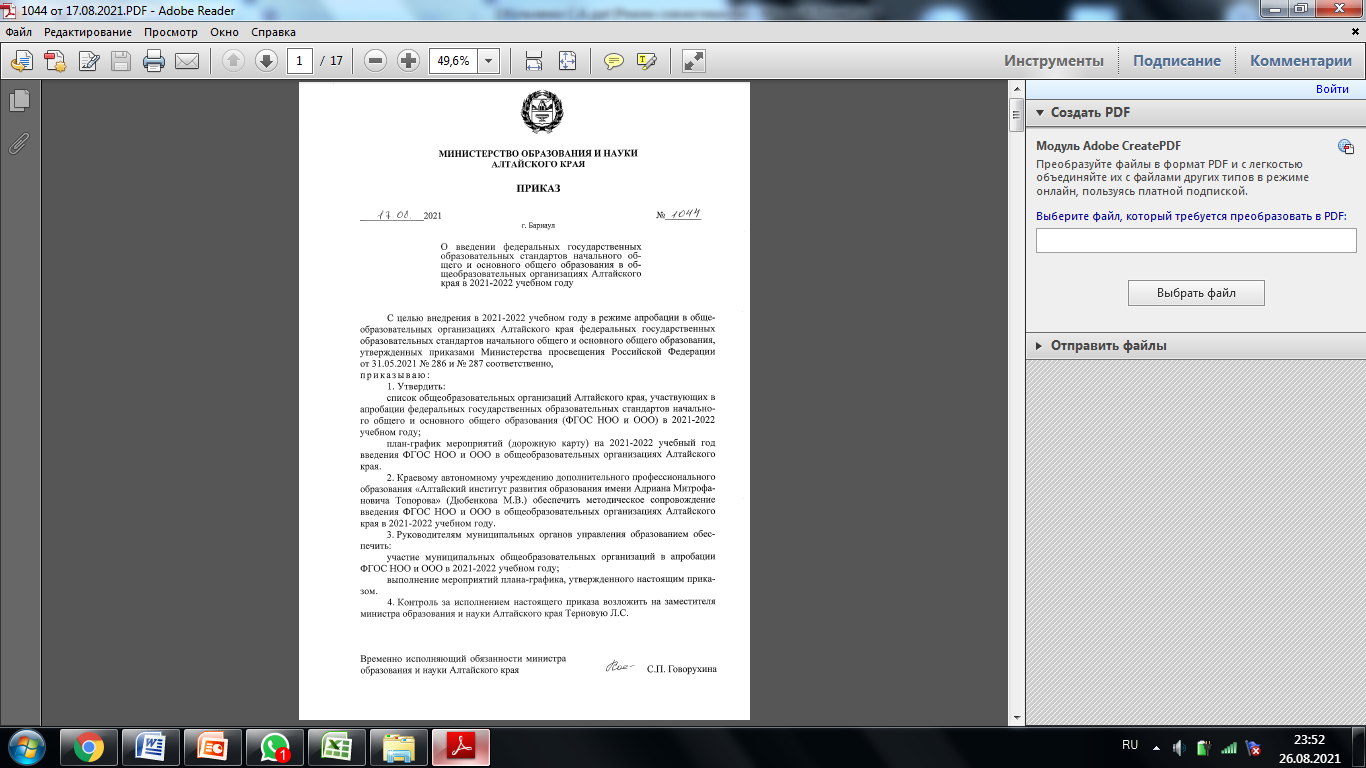 69 МОУО
12 (17%)
40 (58%)
11 (16%)
6 (9%)
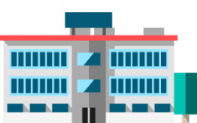 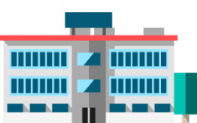 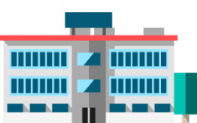 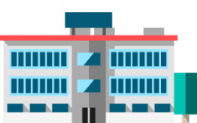 от 1% 
до 50%
100%
от 50% 
до 99%
0%
Приказ Минобрнауки Алтайского края от 17.08.2021 № 1044 (ред. от 25.08.2021) «О введении федеральных государственных образовательных стандартов начального общего и основного общего образования в общеобразовательных организациях Алтайского края в 2021-2022 учебном году»
http://webanketa.com/forms/6csk2c9p6mqk0dspcdhk2rhp/
1 кл. и 5 кл.     1-3 кл. и 5-8 кл.      1-4 кл. и 5-9 кл.
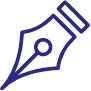 ПРИМЕРНАЯ РАБОЧАЯ ПРОГРАММА ОСНОВНОГО ОБЩЕГО ОБРАЗОВАНИЯ ПО ХИМИИ (ПРОЕКТ) (8-9 классы)https://www.instrao.ru/images/p_r_p-po-uchebnym-predmetam-proekty
ПРИМЕРНАЯ РАБОЧАЯ ПРОГРАММА ОСНОВНОГО
 ОБЩЕГО ОБРАЗОВАНИЯ ПО ХИМИИ (ПРОЕКТ) (8-9 классы)
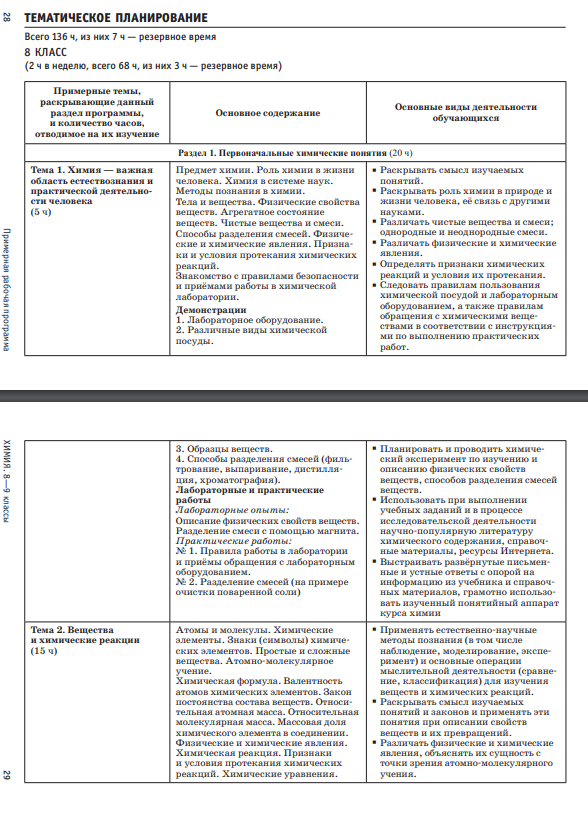 Основная задача учителя, в рамках указанных часов, распределить основное содержание и назвать тему каждого урока, выделить  время на урок-обобщение и контрольную работу по окончании изучения темы
(УМК Габриеляна О.С. и Рудзитис Г.Е. издательства «Просвещение» по содержанию могут быть использованы при переходе на ФГОС )
УМК Химия. Рудзитис Г.Е. (8-9)https://prosv.ru/umk/chemistry-rudzitis.html
УМК Химия. Габриелян О.С. (8-9)https://prosv.ru/umk/umk-po-himii-o-s-gabrielyan-7-9-klassy.html